Figure 1 Specific antibody levels in serum and cerebrospinal fluid (CSF) by ELISA in patients with neurocysticercosis ...
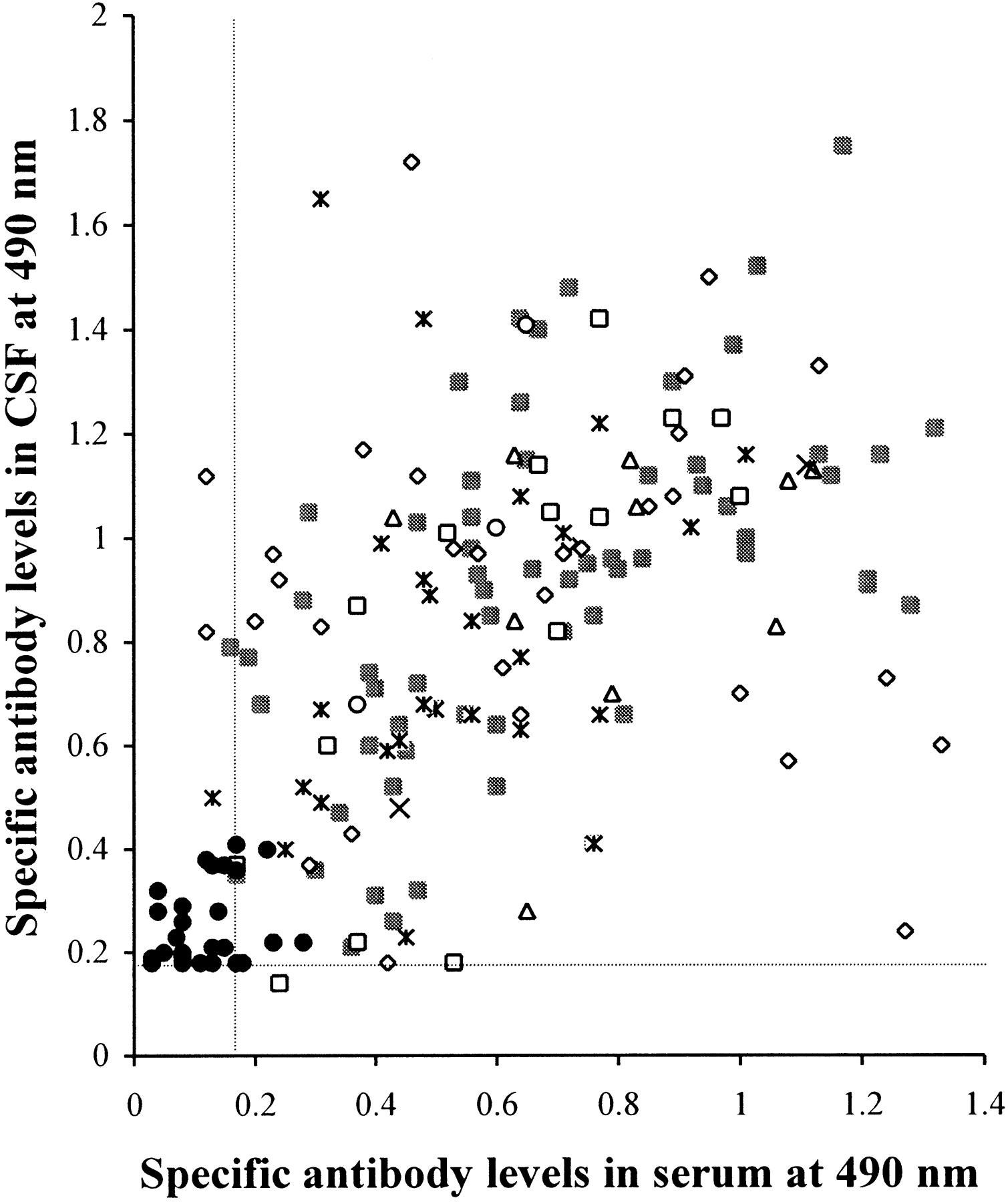 J Infect Dis, Volume 180, Issue 4, October 1999, Pages 1307–1315, https://doi.org/10.1086/315020
The content of this slide may be subject to copyright: please see the slide notes for details.
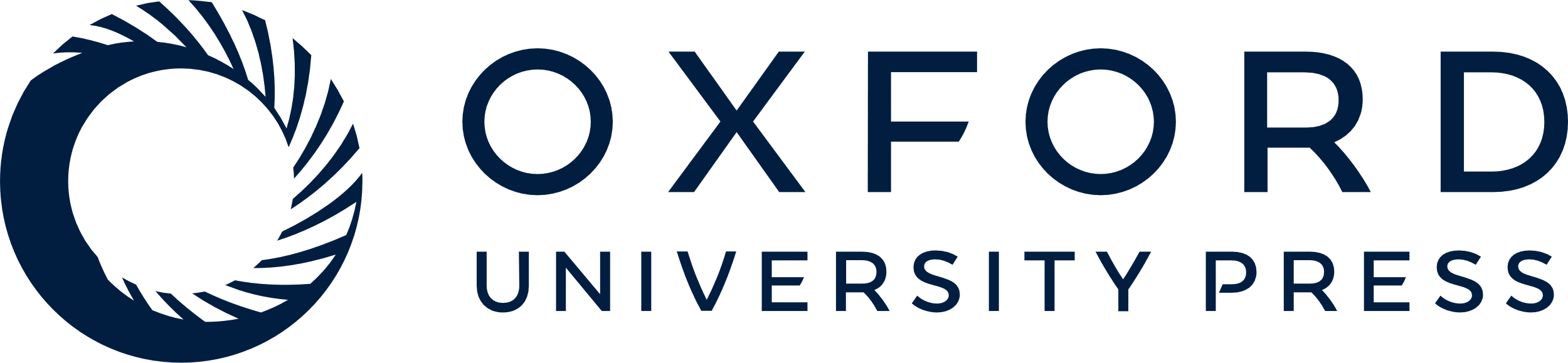 [Speaker Notes: Figure 1 Specific antibody levels in serum and cerebrospinal fluid (CSF) by ELISA in patients with neurocysticercosis (NCC) plotted with findings determined by neuroimaging (computed tomography or magnetic resonance imaging). The specific antibody levels in patients with chronic inactive NCC were differentiated. Of 190 patients with active NCC, 152 were examined for their specific antibody levels in both sera and CSF. Horizontal and vertical dashed lines indicate cutoff absorbance (abs.) at 0.18 in both sera and CSF. ■. multiple low-density regions (MLDs); ◊, hydrocephalus; *, MLDs with calcifications; □, cystic mass(es); △, MLDs with hydrocephalus; ◯, cystic mass with calcification; ×, cystic mass with hydrocephalus; and ●. multiple calcifications. Not plotted are the neuroimaging findings in 38 active NCC patients whose sera but not CSF were tested. These neuroimages showed MLDs (n = 15 patients, abs. 0.16–1.31), hydrocephalus (n = 10, abs. 0.32–1.34), cystic mass (n = 5, abs. 0.27–0.96), MLDs mixed with hydrocephalus (n = 3, abs. 0.37–1.19), MLDs or hydrocephalus combined with calcifications (n = 2 each, abs. 0.54, 0.64, 0.80, and 0.96, respectively), and spinal cord cysticercosis (n = 1, abs. 1.0).


Unless provided in the caption above, the following copyright applies to the content of this slide: © 1999 by the Infectious Diseases Society of America]
Table 1 Summary of clinical and neuroimaging profiles of the patients.
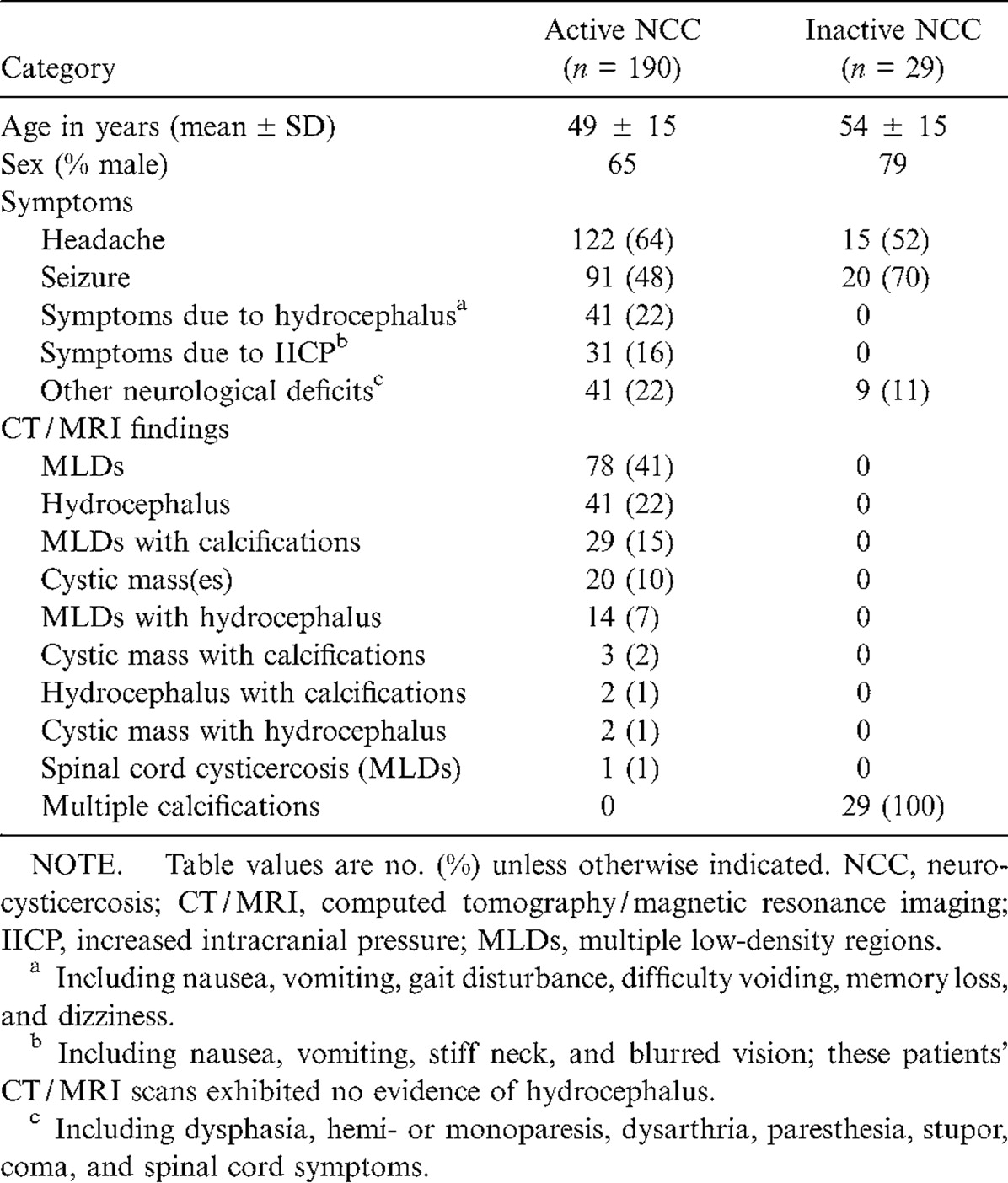 J Infect Dis, Volume 180, Issue 4, October 1999, Pages 1307–1315, https://doi.org/10.1086/315020
The content of this slide may be subject to copyright: please see the slide notes for details.
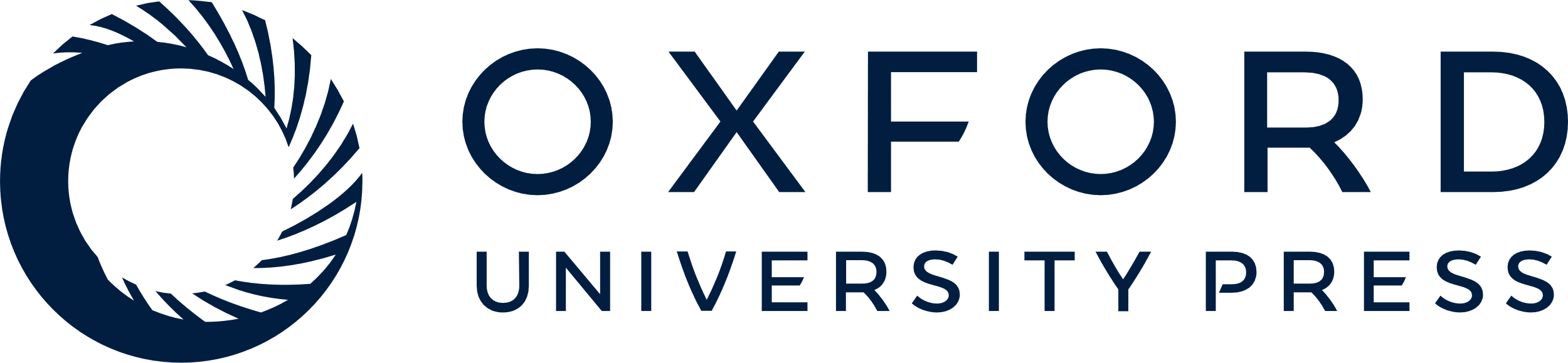 [Speaker Notes: Table 1 Summary of clinical and neuroimaging profiles of the patients.


Unless provided in the caption above, the following copyright applies to the content of this slide: © 1999 by the Infectious Diseases Society of America]
Figure 2 A, Nucleotide and deduced amino acid sequence of a cDNA encoding a Taenia solium metacestode (TsM) 10-kDa ...
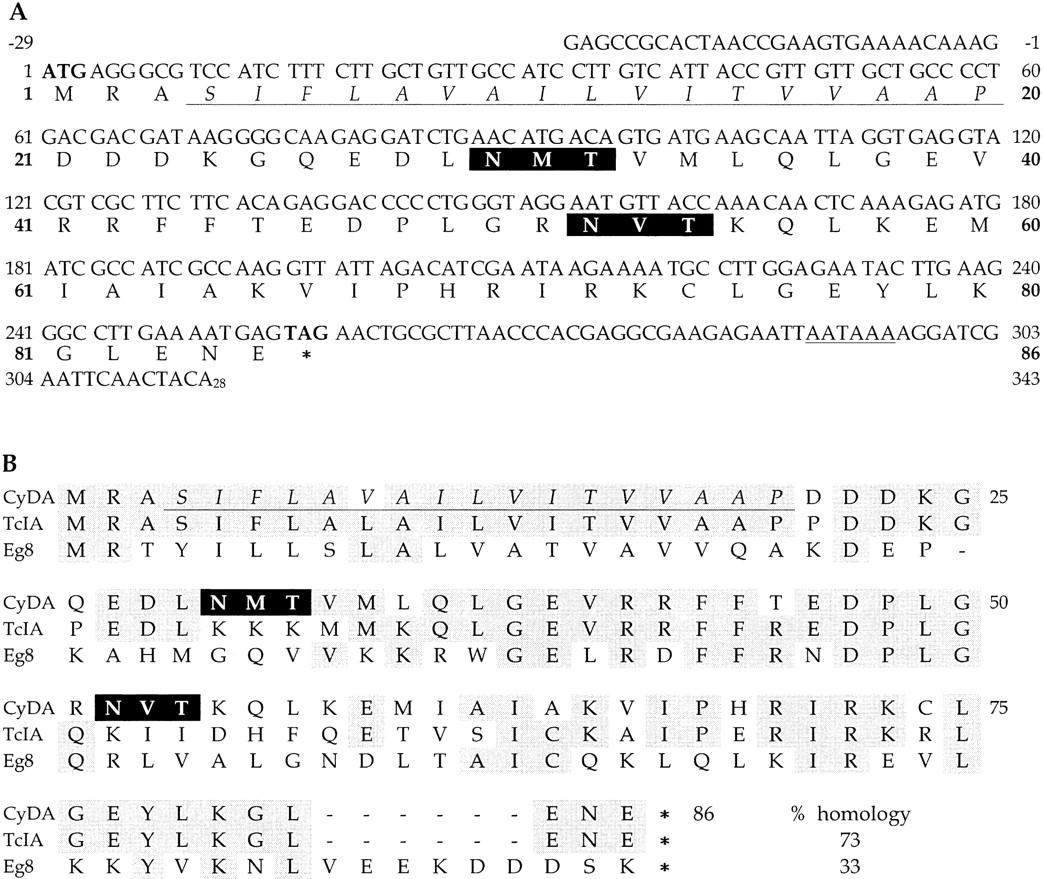 J Infect Dis, Volume 180, Issue 4, October 1999, Pages 1307–1315, https://doi.org/10.1086/315020
The content of this slide may be subject to copyright: please see the slide notes for details.
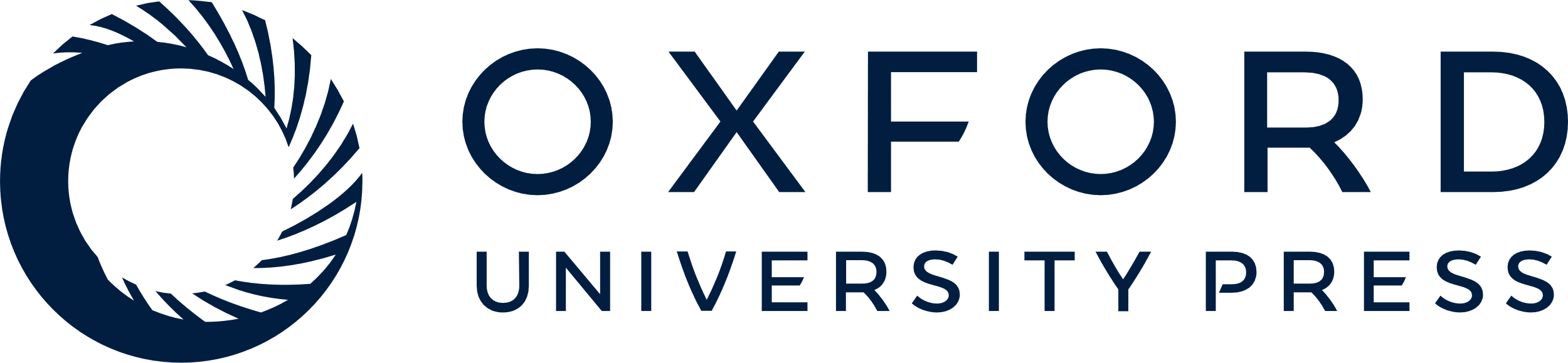 [Speaker Notes: Figure 2 A, Nucleotide and deduced amino acid sequence of a cDNA encoding a Taenia solium metacestode (TsM) 10-kDa antigen. Note the complete nucleotide sequence of 372 bp with an open-reading frame of 258 bp. The start and stop codons (ATG and TAG, respectively) are boldface; asterisk (*) indicates stop codon. A putative polyadenylation signal (AATAAA) is underlined. A highly hydrophobic polypeptide sequence is italicized and underlined. Potential N-glycosylation sites are indicated in black boxes. B, Alignment of deduced amino acid sequence of TsM 10-kDa protein with 2 known taeniid antigens. Gaps indicated by dots are introduced into the sequence to optimize the alignment. Other markings are same as in A. The percentage homologies are shown at the end of each polypeptide. The 10-kDa immunodiagnostic antigen of T. crassiceps [23] and 8-kDa antigen of Echinecoccus granulosus (subunit of antigen B) [36] are shown for comparison.


Unless provided in the caption above, the following copyright applies to the content of this slide: © 1999 by the Infectious Diseases Society of America]
Figure 3 Analysis of purified recombinant protein by sodium do-decyl sulfate-polyacrylamide gel electrophoresis ...
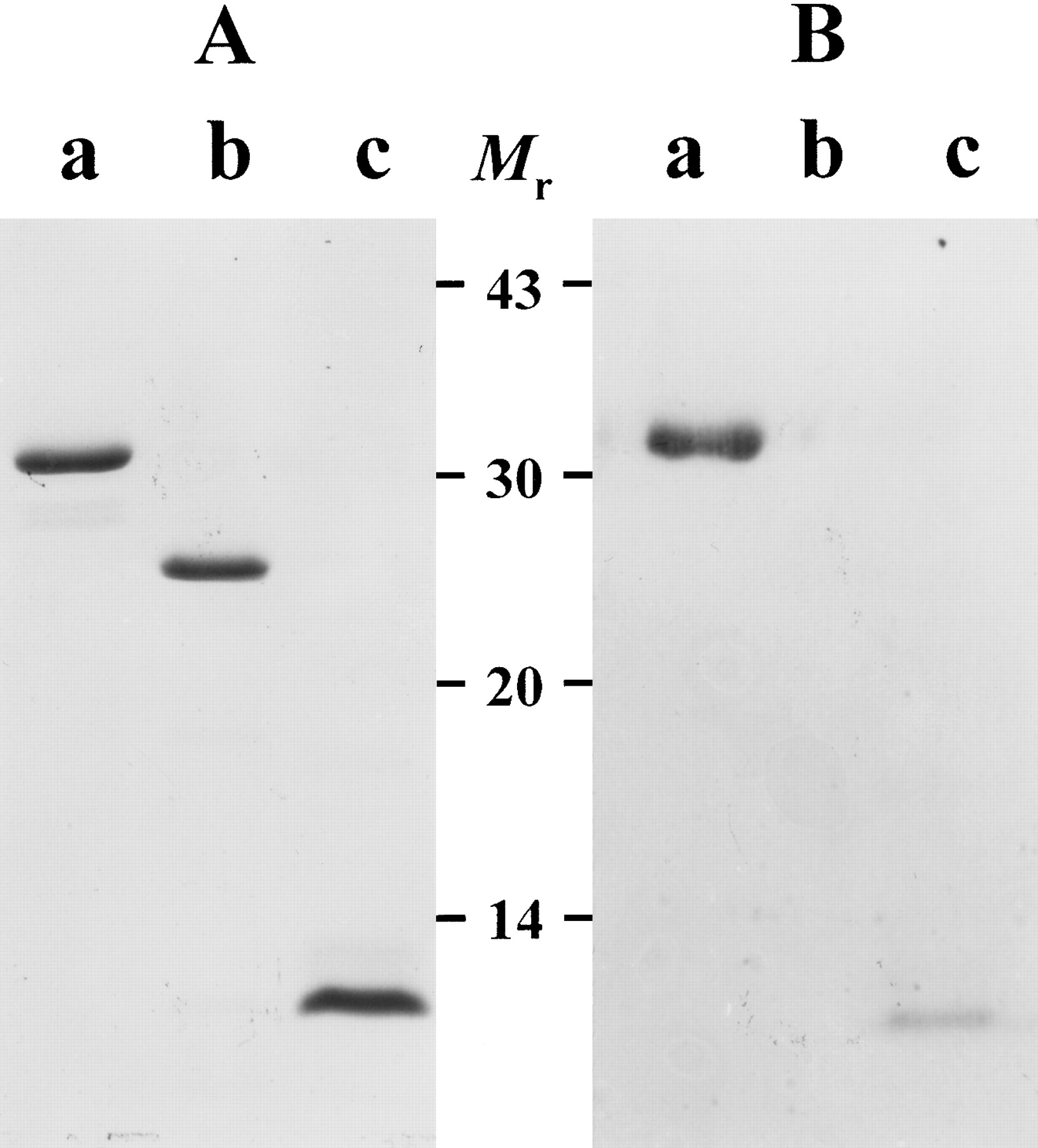 J Infect Dis, Volume 180, Issue 4, October 1999, Pages 1307–1315, https://doi.org/10.1086/315020
The content of this slide may be subject to copyright: please see the slide notes for details.
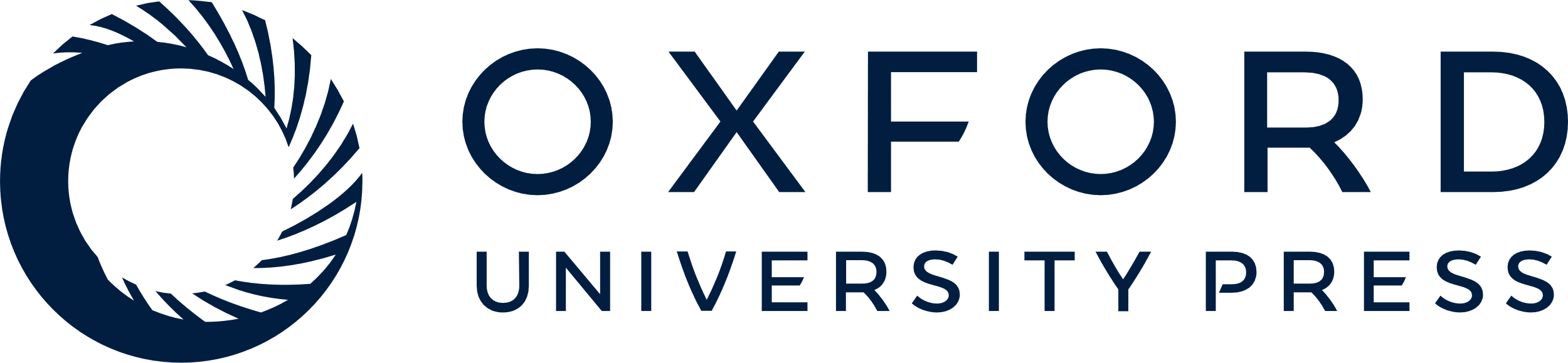 [Speaker Notes: Figure 3 Analysis of purified recombinant protein by sodium do-decyl sulfate-polyacrylamide gel electrophoresis stained with Coomassie blue (A) and by immunoblot probed with a pooled serum from 10 patients with neurocysticercosis. (B). Lane a, 33-kDa glutathione S-transferase-fusion protein; lane b, glutathione S-transferase carrier only; lane c, thrombin-treated 7-kDa Taenia solium metacestode protein. Mr, molecular weight in kilodaltons.


Unless provided in the caption above, the following copyright applies to the content of this slide: © 1999 by the Infectious Diseases Society of America]
Figure 4 Immunoblot analysis of cyst fluid (CF) antigens from different Taenia metacestodes and cysticercosis ...
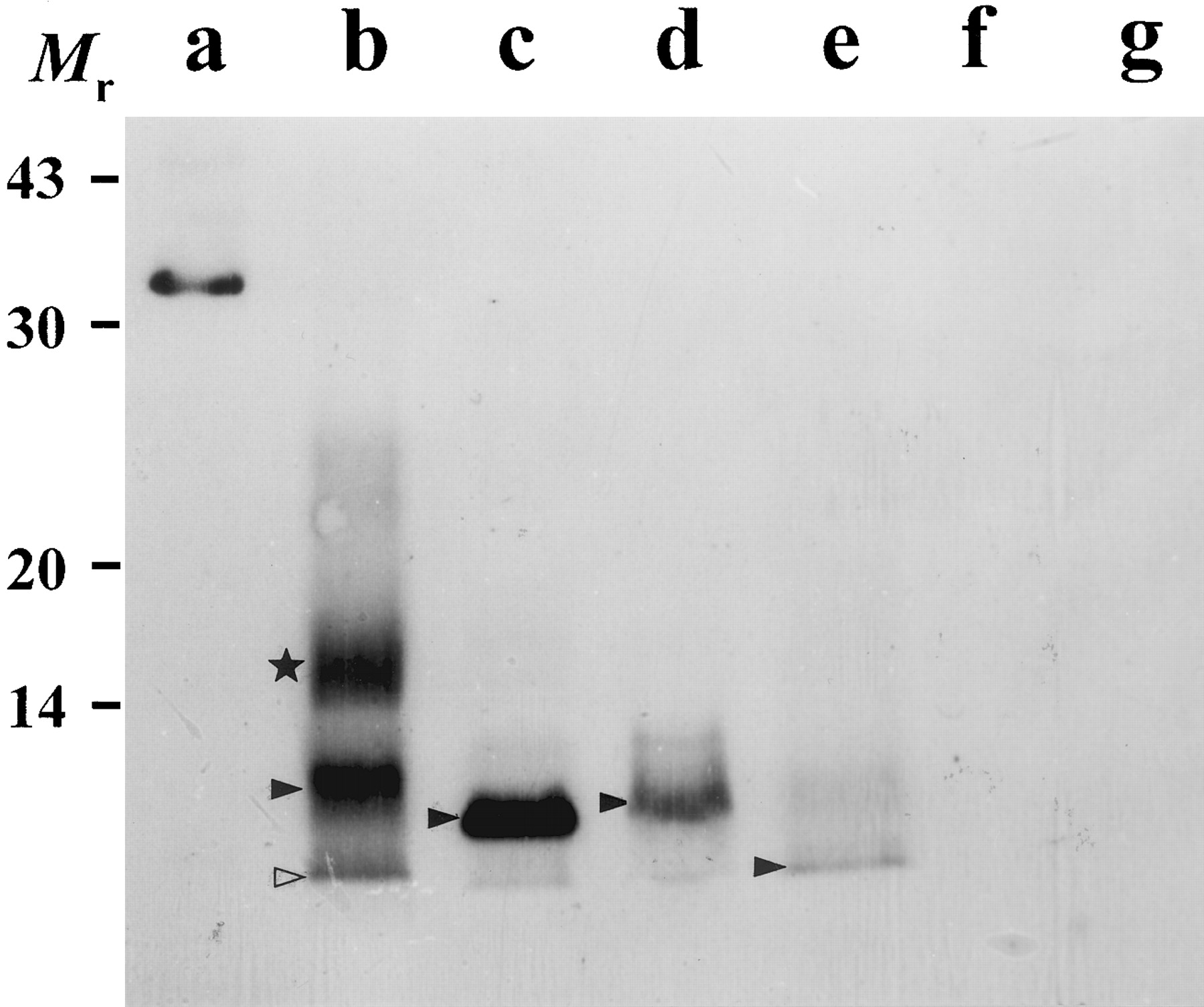 J Infect Dis, Volume 180, Issue 4, October 1999, Pages 1307–1315, https://doi.org/10.1086/315020
The content of this slide may be subject to copyright: please see the slide notes for details.
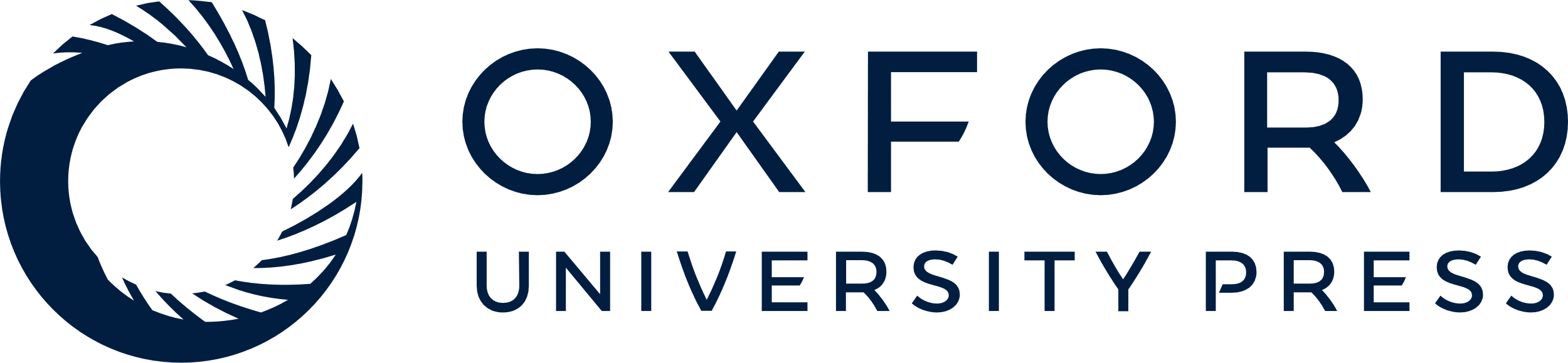 [Speaker Notes: Figure 4 Immunoblot analysis of cyst fluid (CF) antigens from different Taenia metacestodes and cysticercosis diagnostic antigen (CyDA) against monospecific antibody. A recombinant 33-kDa protein and 10-kDa proteins in CFs from taeniid metacestodes including Taenia solium metacestodes (TsMs) show a specific reaction (solid arrowheads). The 15-kDa (star) and 7-kDa proteins (open arrowhead) of TsM CF also reveal a positive reaction. Lane a, CyDA; lanes b–g, CF antigens from, respectively, metacestodes of T solium, T crassiceps, T taeniae-formis, T saginanta, Echinococcus granulosus, and E. multilocularis. Mr, molecular weight in kilodaltons.


Unless provided in the caption above, the following copyright applies to the content of this slide: © 1999 by the Infectious Diseases Society of America]
Figure 5 Immunoblot analysis of cysticercosis diagnostic antigen with sera from patients with various parasitic ...
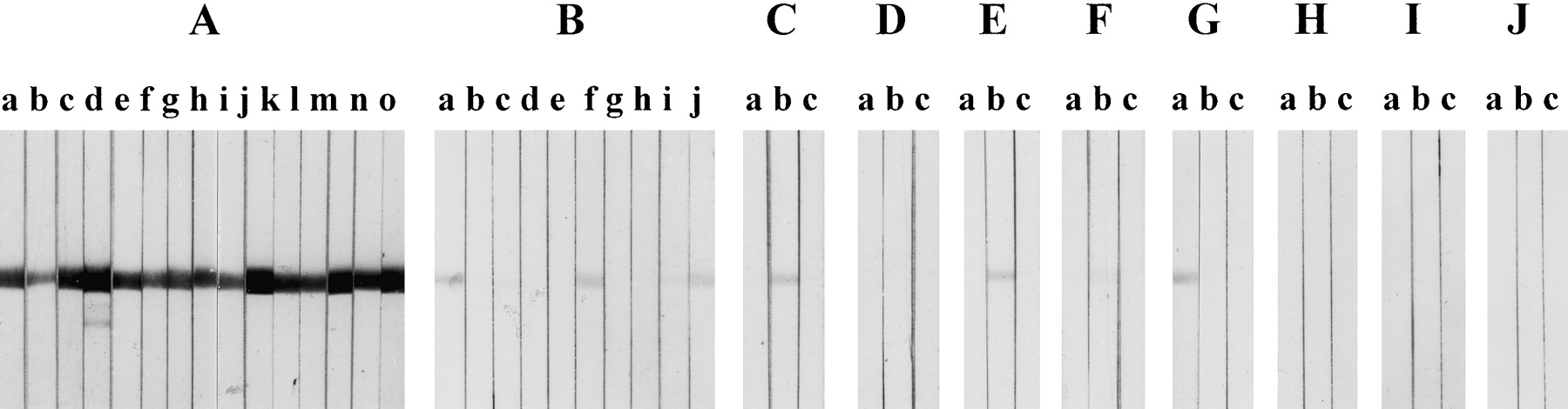 J Infect Dis, Volume 180, Issue 4, October 1999, Pages 1307–1315, https://doi.org/10.1086/315020
The content of this slide may be subject to copyright: please see the slide notes for details.
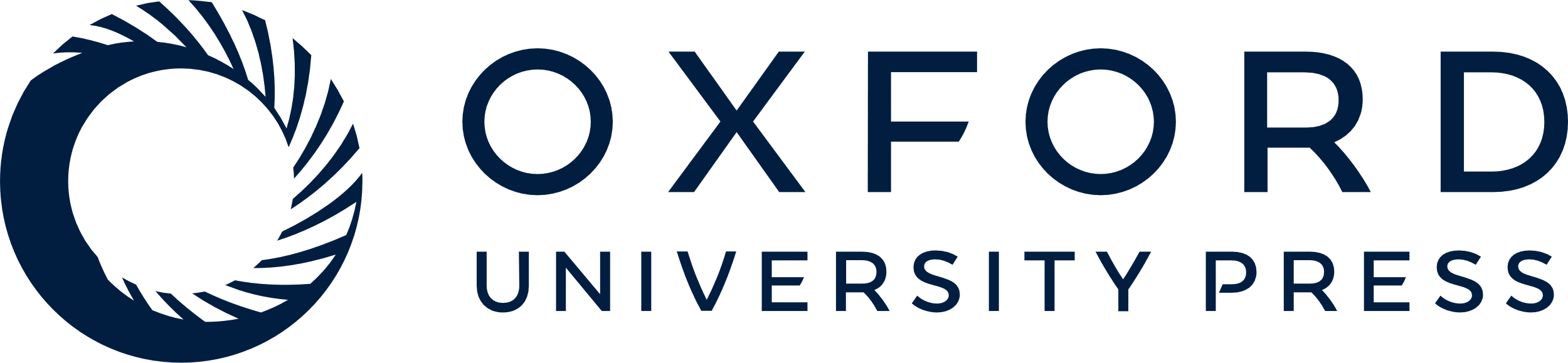 [Speaker Notes: Figure 5 Immunoblot analysis of cysticercosis diagnostic antigen with sera from patients with various parasitic infections. Each strip was incubated with an individual serum sample from patients with active neurocysticercosis (NCC) (panel A), chronic calcified NCC (panel B), alveolar echinococcosis (panel C), cystic echinococcosis (panel D), sparganosis (panel E), paragonimiasis (panel F), clonorchiasis (panel G), fascioliasis (panel H), schistosomiasis japonicum (panel I), and normal controls (panel J). Strong positive reactions are shown only in cases with active NCC. Lanes a-o each represent a different patient.


Unless provided in the caption above, the following copyright applies to the content of this slide: © 1999 by the Infectious Diseases Society of America]
Table 2 Sensitivity and specificity of immunoblot analysis in sera from patients with neurocysticercosis and other ...
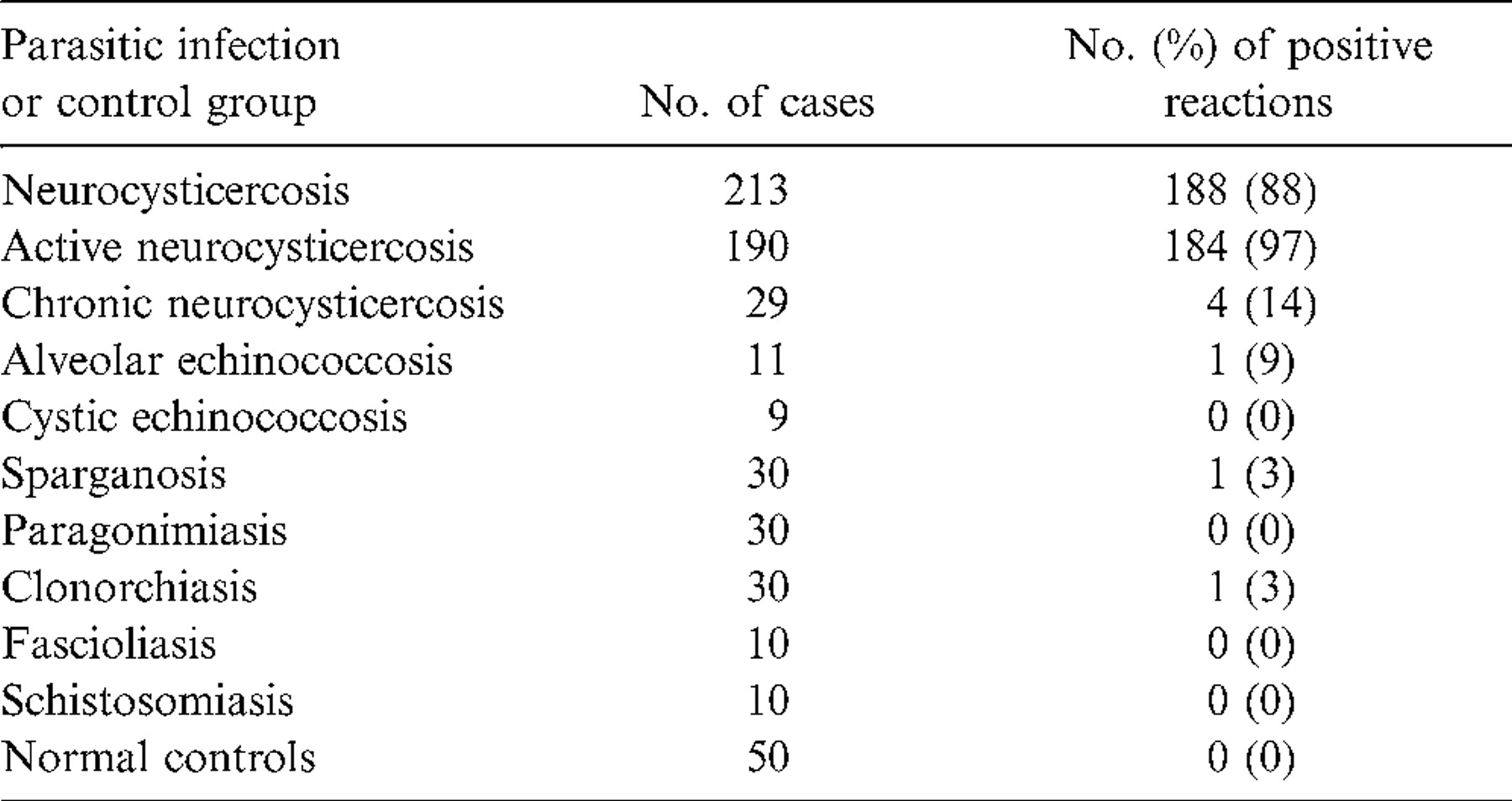 J Infect Dis, Volume 180, Issue 4, October 1999, Pages 1307–1315, https://doi.org/10.1086/315020
The content of this slide may be subject to copyright: please see the slide notes for details.
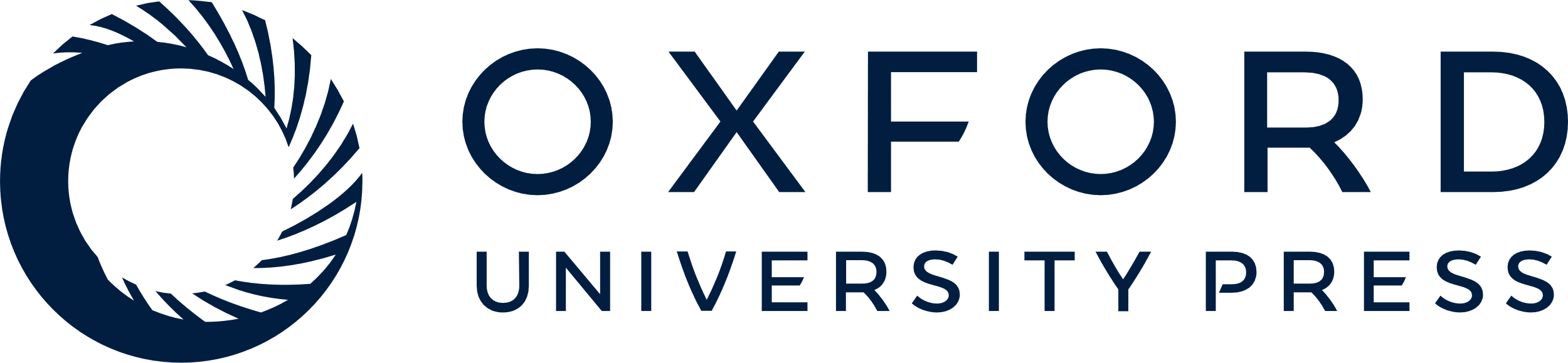 [Speaker Notes: Table 2 Sensitivity and specificity of immunoblot analysis in sera from patients with neurocysticercosis and other parasitic infections, and normal controls, by use of the recombinant 10-kDa protein of Taenia solium metacestodes.


Unless provided in the caption above, the following copyright applies to the content of this slide: © 1999 by the Infectious Diseases Society of America]
Figure 6 Correlation between reactivity of serum in immunoblot assay with cysticercosis diagnostic antigen and serum ...
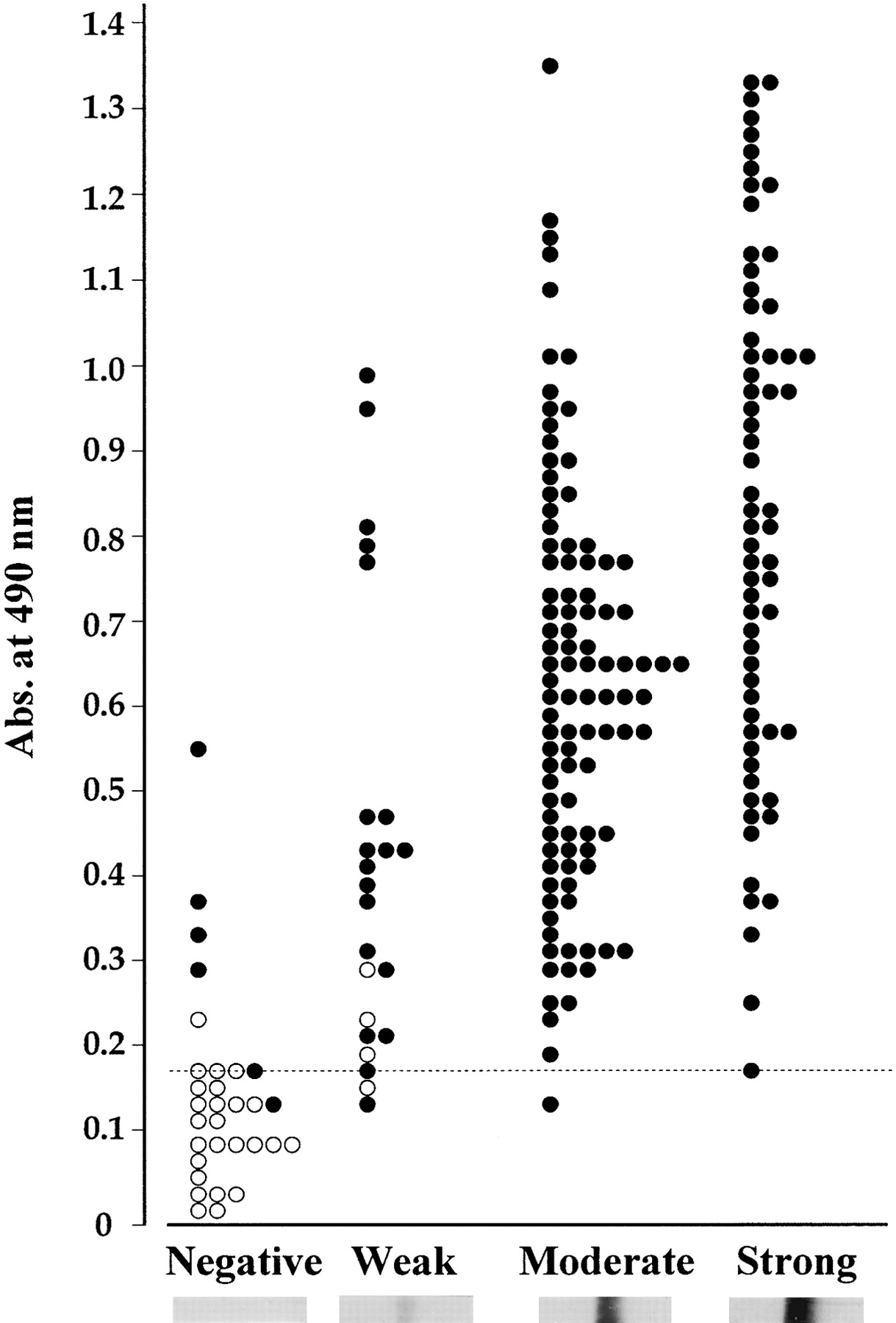 J Infect Dis, Volume 180, Issue 4, October 1999, Pages 1307–1315, https://doi.org/10.1086/315020
The content of this slide may be subject to copyright: please see the slide notes for details.
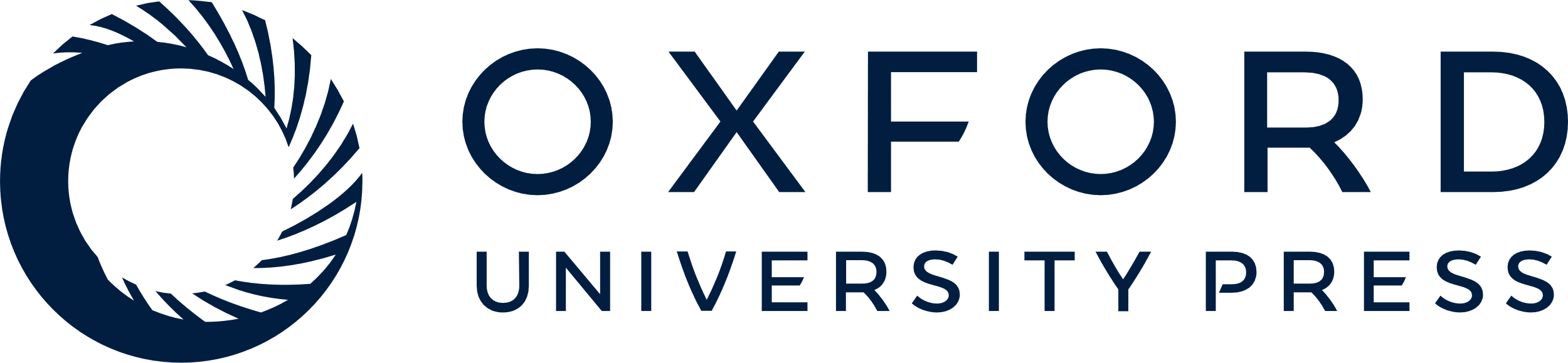 [Speaker Notes: Figure 6 Correlation between reactivity of serum in immunoblot assay with cysticercosis diagnostic antigen and serum in ELISA with the crude cyst fluid antigen. Horizontal dashed line indicates cut-off absorbance (abs.) at 0.18. The typical immunoblot responses of weak, moderate, and strong reactions are shown below the figure. ●, active neurocysticercosis (NCC); ○, inactive NCC.


Unless provided in the caption above, the following copyright applies to the content of this slide: © 1999 by the Infectious Diseases Society of America]